QUIZ
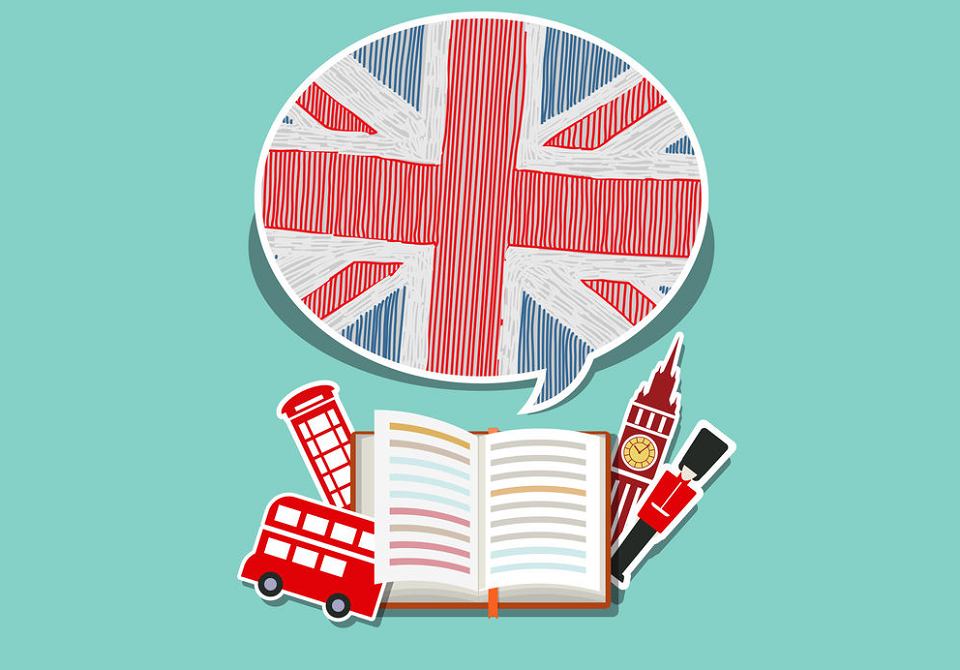 LET’S START
GOOD LUCK !
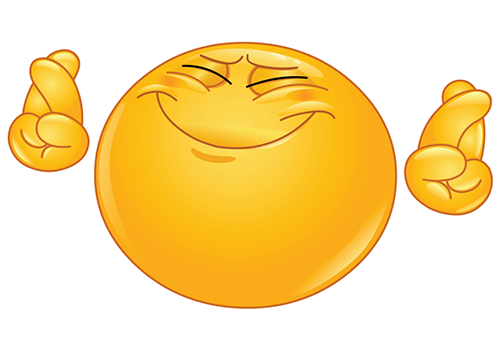 1. WHAT IS IT ?
IT’S A PEN.
GOOD  JOB  !
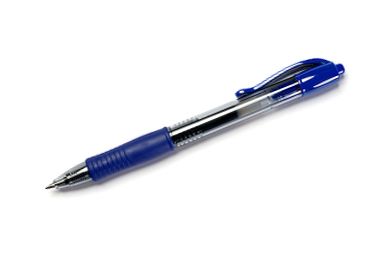 WHAT DO YOU HEAR ?
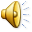 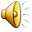 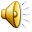 1. DUCK  
2. ELEPHANT 
3. SHEEP
                              
                                 GREAT!
HOW MANY SPIDERS CAN YOU SEE ?
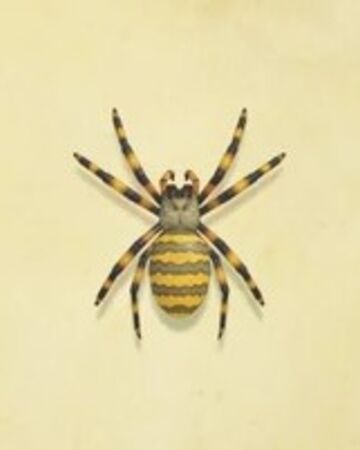 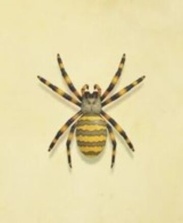 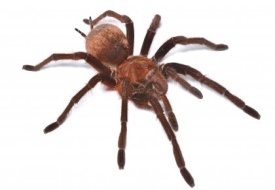 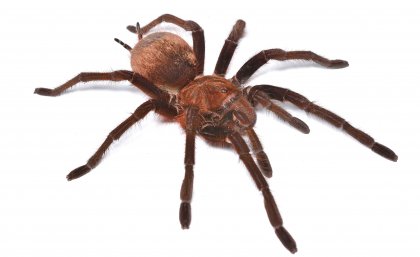 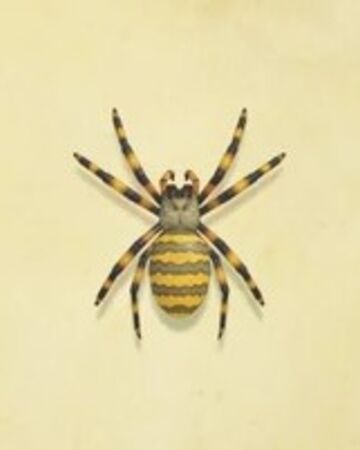 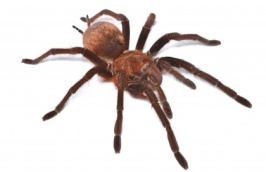 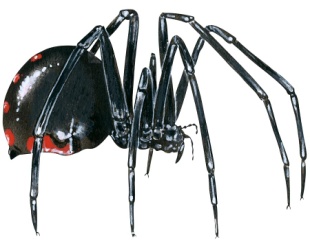 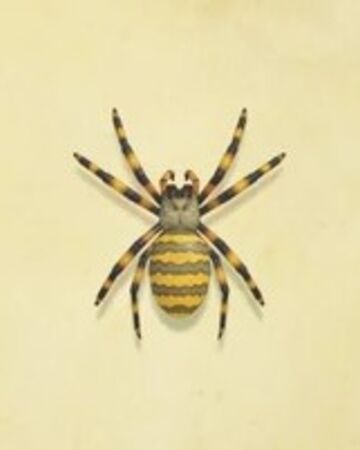 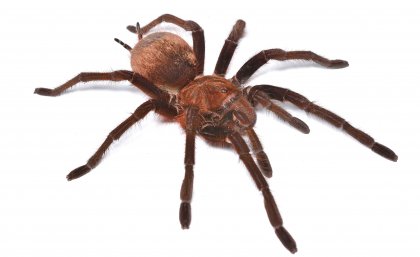 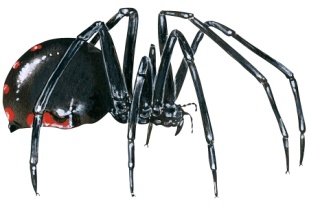 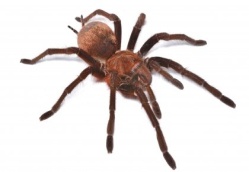 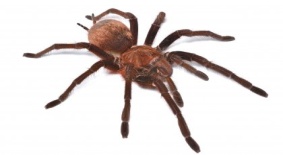 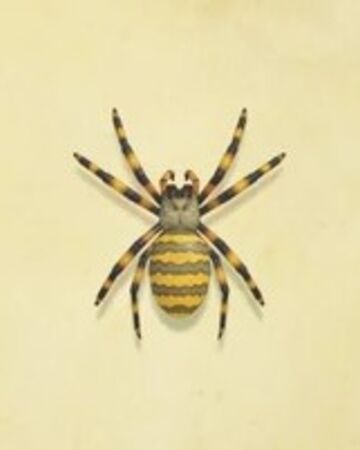 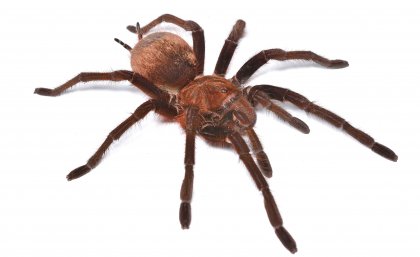 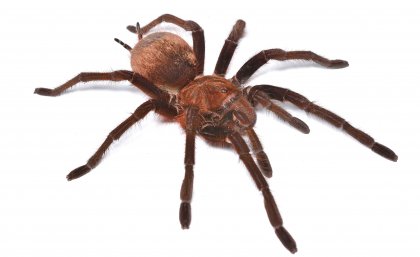 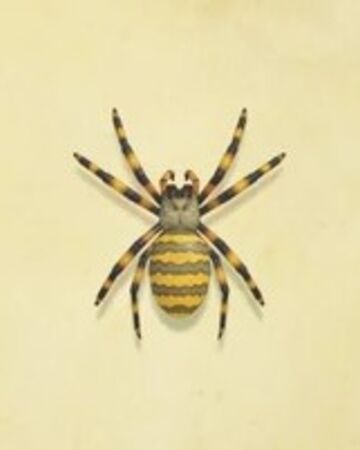 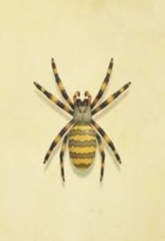 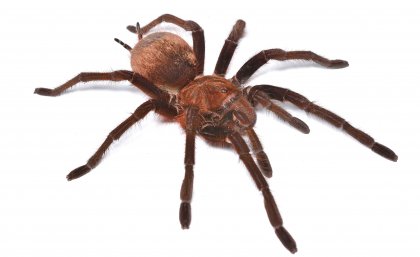 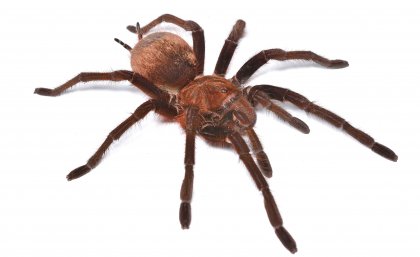 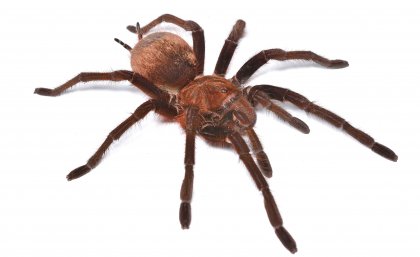 TWENTY – ONE
                 [ 21]
           
                WELL DONE!
LISTEN AND TRANSLATE INTO POLISH
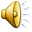 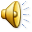 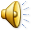 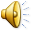 LOOK AT THE FLAG AND NAME THE COUNTRY
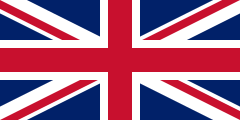 THE  UK
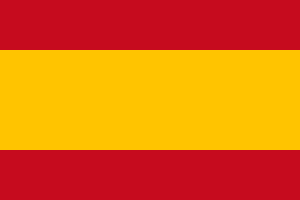 SPAIN
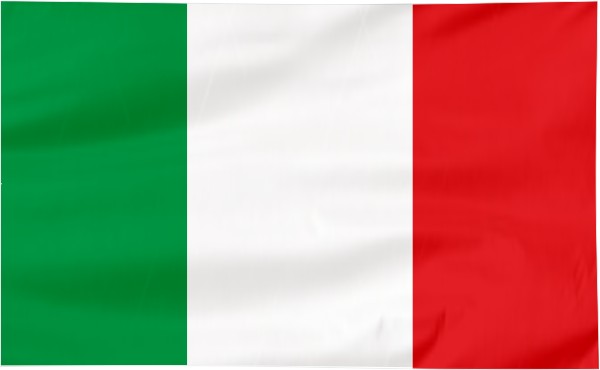 ITALY

                         VERY GOOD!
WELL DONE!
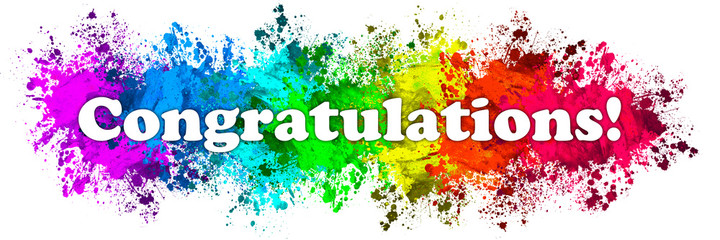